Public Land SurveyPart oneTownship, Range andLegal Land Description
History of the Township and Range System
The Land Ordinance of 1785 devised a system of base lines and meridian lines to survey the  western lands outside of the initial 13 colonies.
[Speaker Notes: This Ordinance is one of many that were created for describing property.  See History of Public Land Survey System.]
Terms used in the Township and Range System: 
Section 
Basic unit of the system, a square tract of line one mile by one mile containing 640 acres. 
Township 
36 sections arranged in a 6 by 6 array, measuring 6 miles by 6 miles. Sections are numbered beginning with the northeast-most section, proceeding west to 6, then south along the west edge of the township and to the east. 
Range 
Assigned to a township by measuring east or west of a Principal Meridian 
Range Lines 
North to south lines which mark township boundaries 
Township Lines 
East to west lines which mark township boundaries 
Principal Meridian 
Reference or beginning point for measuring east or west ranges. 
Base line 
Reference or beginning point for measuring north or south townships.
[Speaker Notes: Basic vocabulary for powerpoint]
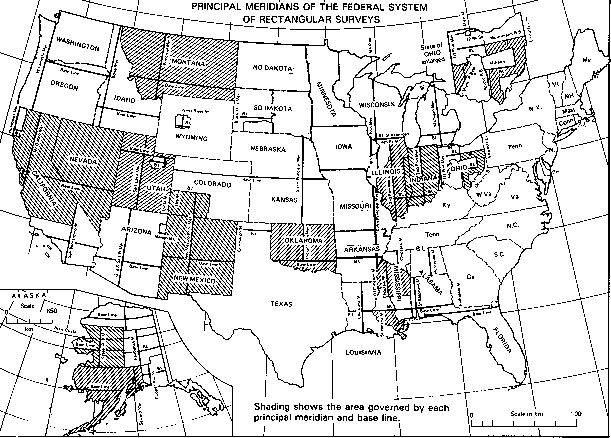 [Speaker Notes: http://www.rootsweb.ancestry.com/~alfrankl/landrecords.htm  ZOOM IN
Maps shows the original 13 colonies that use Meets and Bounds and them all the different Principal  Meridian Systems West of the original 13 colonies.  There are 37 across the rest of the country.]
California has three Principle Meridians
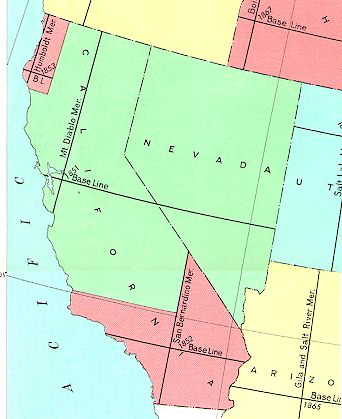 Humbolt
Principal
Meridian
Mt. Diablo
Principal
Meridian
San Bernardino
Principal
Meridian
[Speaker Notes: California has 3 separate Principal Meridian Systems.]
Graphical Display of the Federal Township and Range System
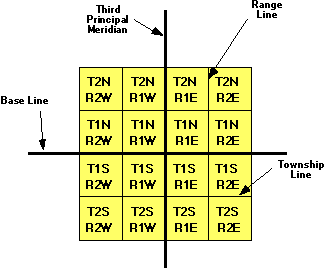 [Speaker Notes: Off of each Meridian and Base Line the land is boxed with township lines measuring north and south and Range lines measuring east and west]
What is the township and range information which is missing?
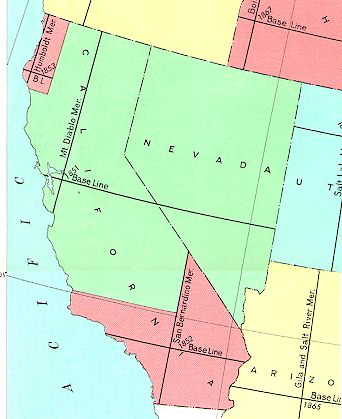 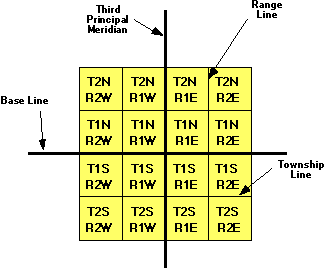 Mt. Diablo
[Speaker Notes: Have student draw and fill in empty boxes.]
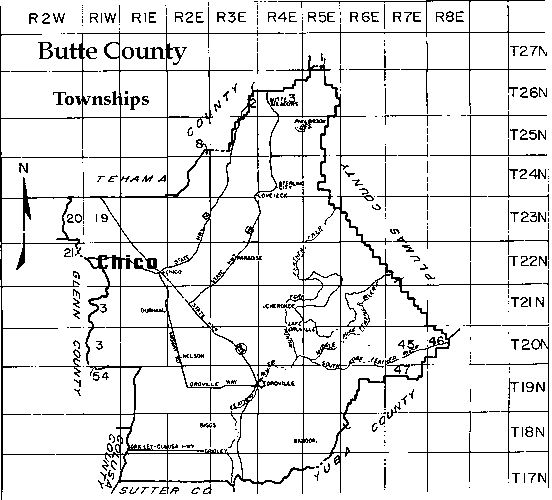 [Speaker Notes: Shows the range lines across top and township lines down the side.  Try to find a picture of your town with the township range overlay.  See links to get one of your area.]
On a map, the townships may be distinguished  apart by observing the section numbers.  Here, there is one full township and portions of eight other townships.
T2N
R1E
T2N
R1W
T2N
R2E
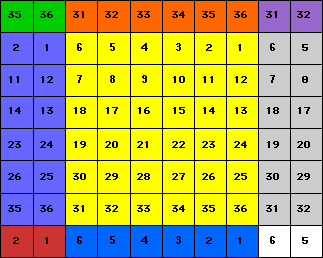 T1N
R1E
T1N
R1W
T1N
R2E
Mt.
Diablo
T1S
R1W
T1S
R1E
T1S
R2E
[Speaker Notes: Each township is broken into 36 sections starting in the northeast corner and flowing west, snaking around to the southeast corner.]
Each Township has 36 Sections (1 square-mile each)
6 miles
What sections have been left unnumbered?
One Township
[Speaker Notes: Have students fill in empty numbers.]
Questions
What lines measure north and south?
What lines measure east and west?
How are sections ordered in a township?
What are the three principal meridians in California?
[Speaker Notes: Townships
Range Lines
Snaking
Humboldt, Mt. Diablo, San Bernadino]